The Eurozone: Gray Clouds, orSilver Linings?
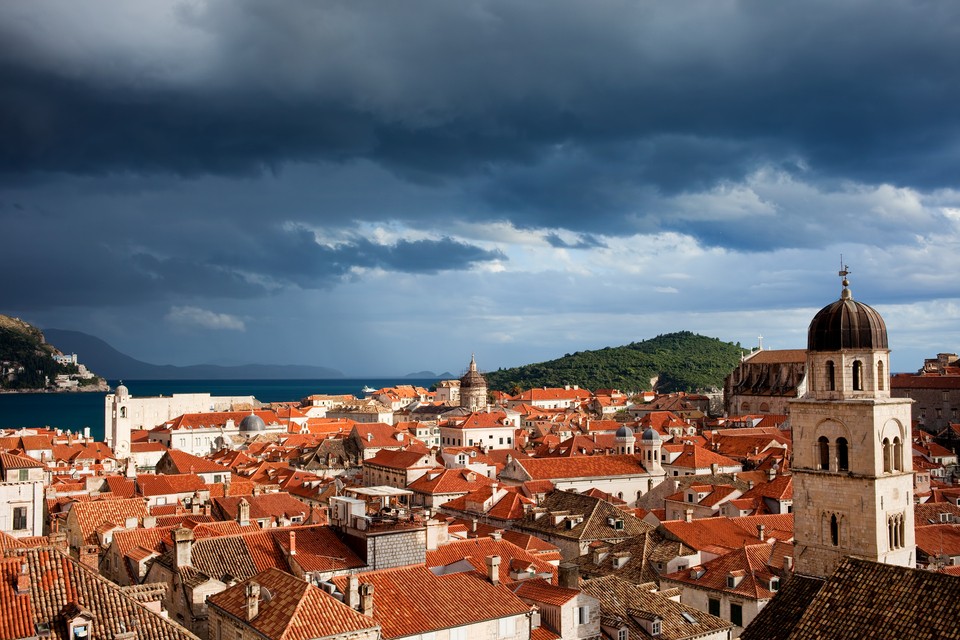 Arup Banerji
Regional Director, 
European Union
The World Bank

DEC Dubrovnik
June 2016
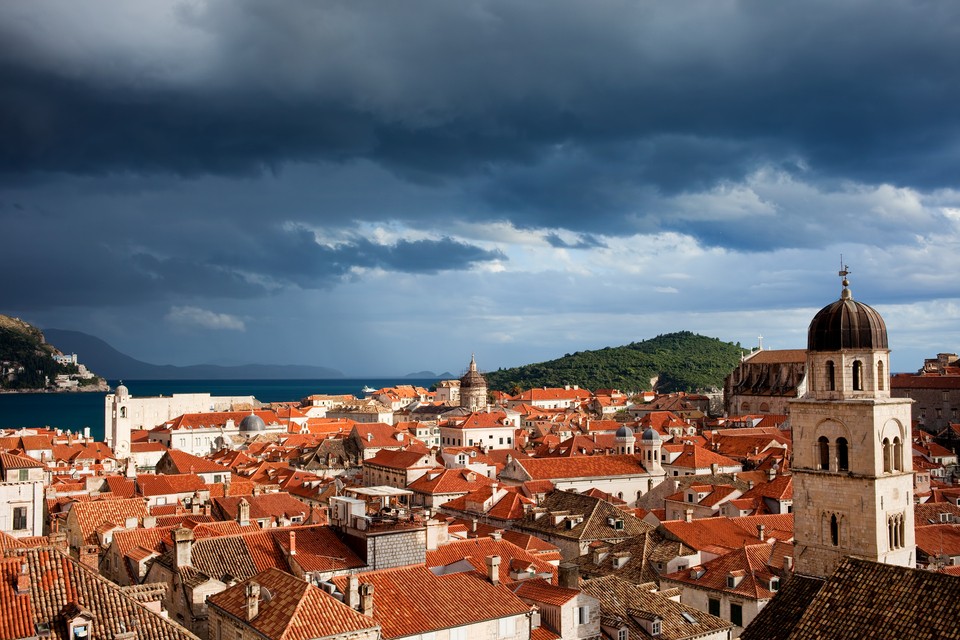 Green shoots?Silver linings or Gray clouds?Red herrings?
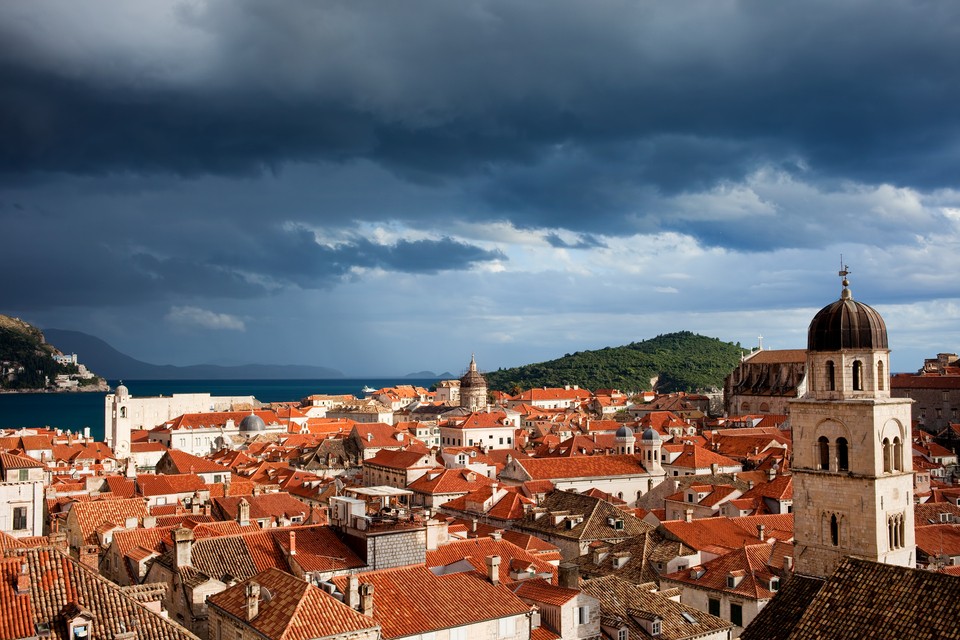 Green shoots?First indicators look encouragingSilver linings or Gray clouds?Red herrings?
Growth in the Eurozone picks up in Q1 2016
Source: Eurostat. 
Note: CLV – Chain linked volumes; SCA – Seasonally and Calendar adjusted.
4
… Yet for more than half, this is a slight  slowdown from Q4 2015
Source: Eurostat. 
Note: CLV – Chain linked volumes; SCA – Seasonally and Calendar adjusted.
5
… An uptick in consumption and investment has been the driver of recent years’ growth
6
Even though low, investment contributes significantly to GDP growth in several Eurozone countries
7
Lower trade flows have marked 2016 as compared to 2015
Source: World Bank Global Economic Prospects June 2016
8
Still, World Bank projections show accelerated growth in 2016-18
Source: World Bank Global Economic Prospects June 2016
9
And as of December 2015, interest rate expectations are inching up
Source: World Bank Global Economic Prospects June 2016
10
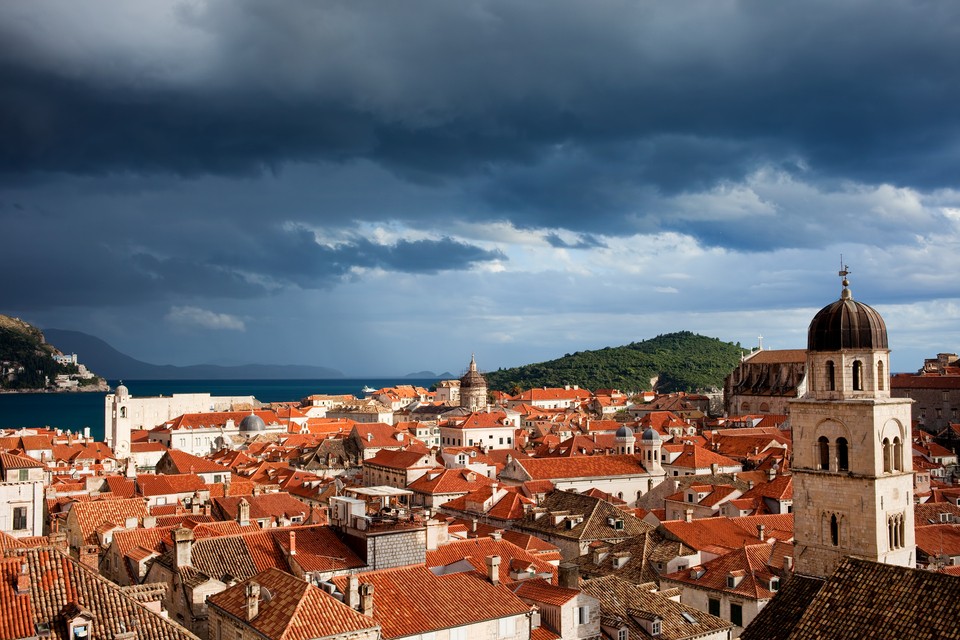 Green shoots?First indicators look encouragingSilver linings or Gray clouds?Potential for hysteresis?Red herrings?
Potential Output Growth has Shrunk During the Crisis… Today, still Tending to Around 1%
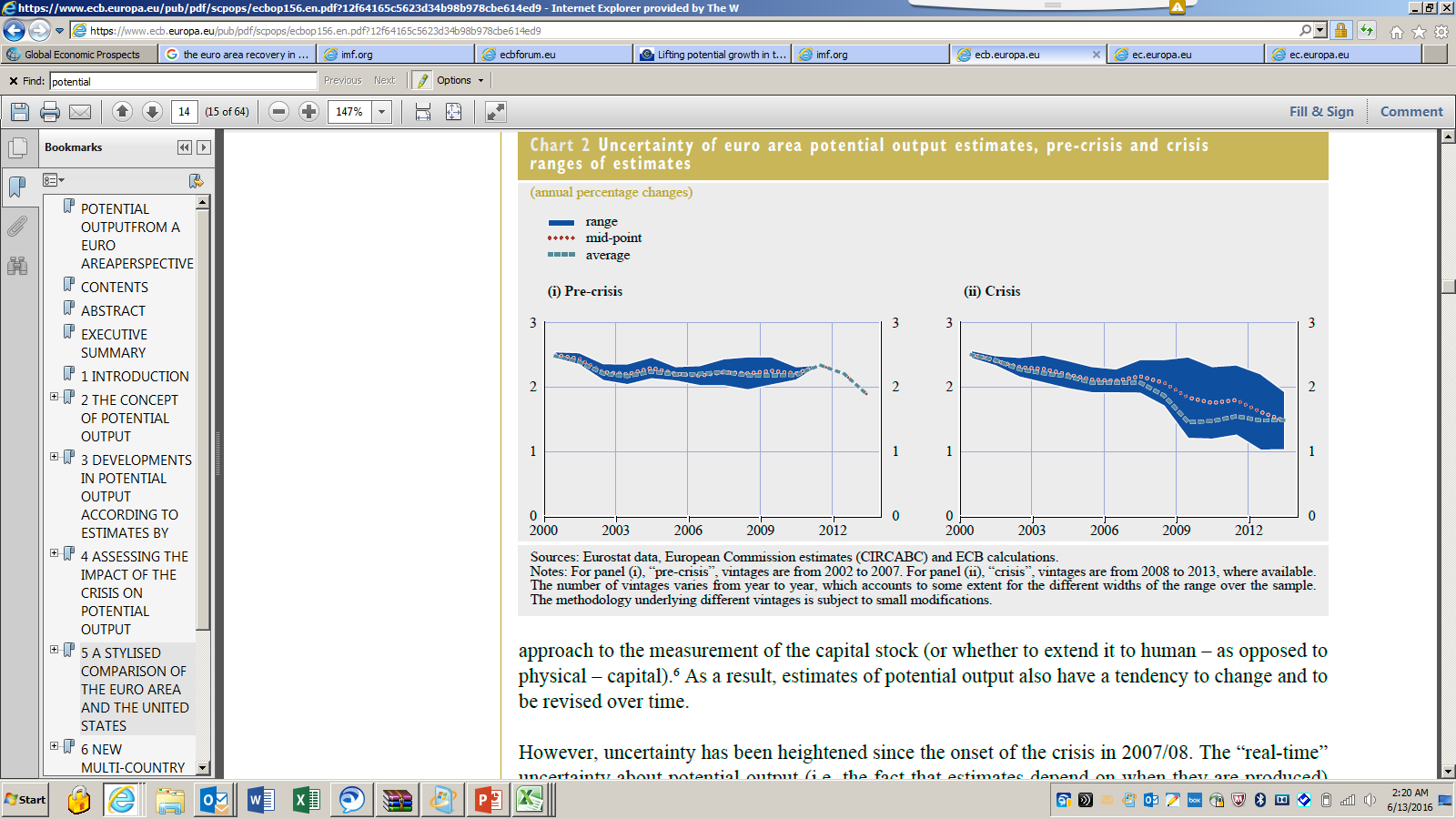 Source: Anderton et al (2014)
12
Instead of investing, much of the private sector is deleveraging…
Source: AMECO
…And the public sector continues to amass debt
Source : Eurostat
14
And competitiveness is beginning to dip again
Source: ECB. 
Note: A rise in the rate means a loss of competitiveness.
15
Demographic aging is decreasing the work force
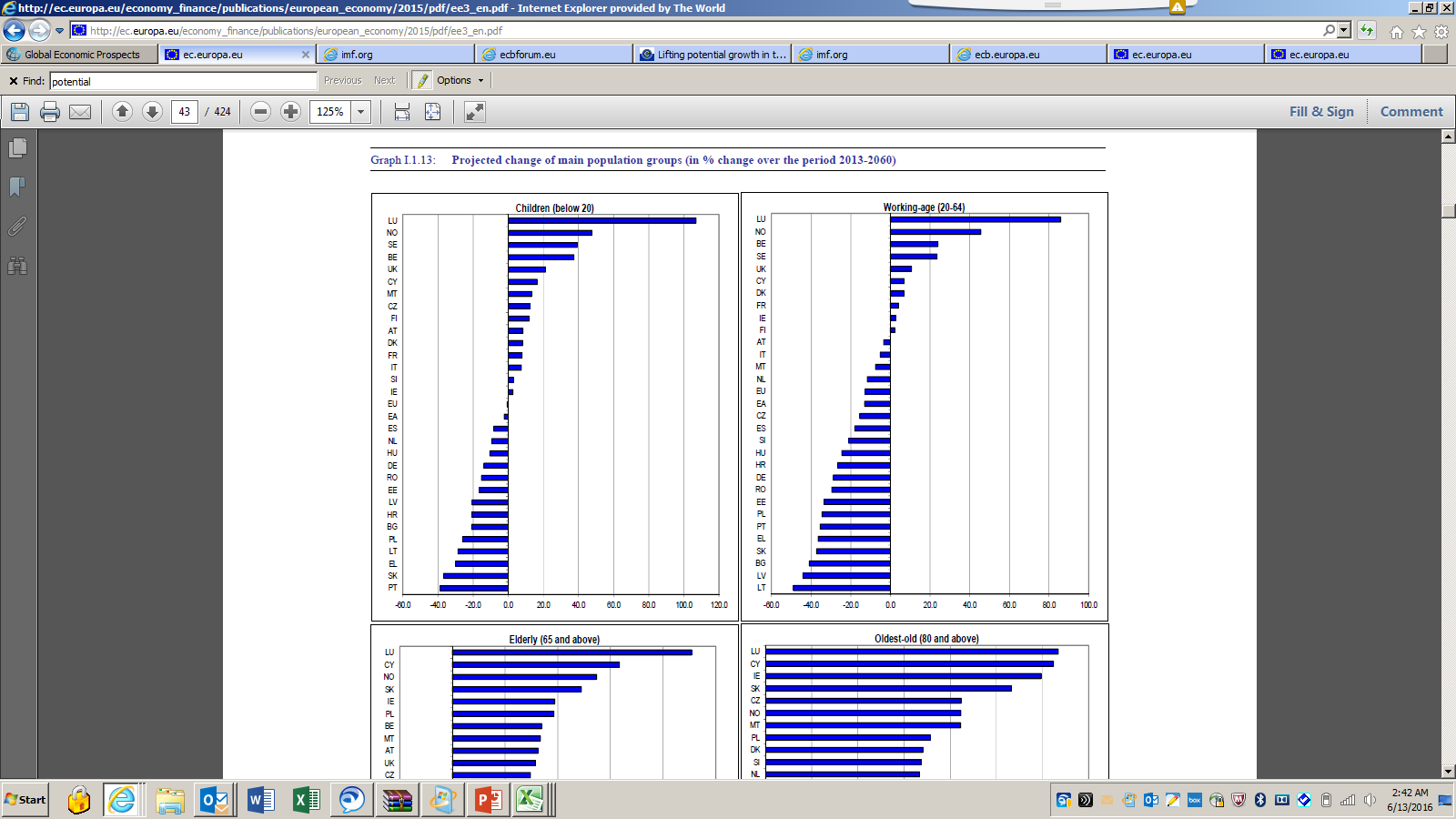 Source: Eurostat – 2013-60 projections
16
Long-term unemployment trends in many Eurozone countries show weak supply-side potential
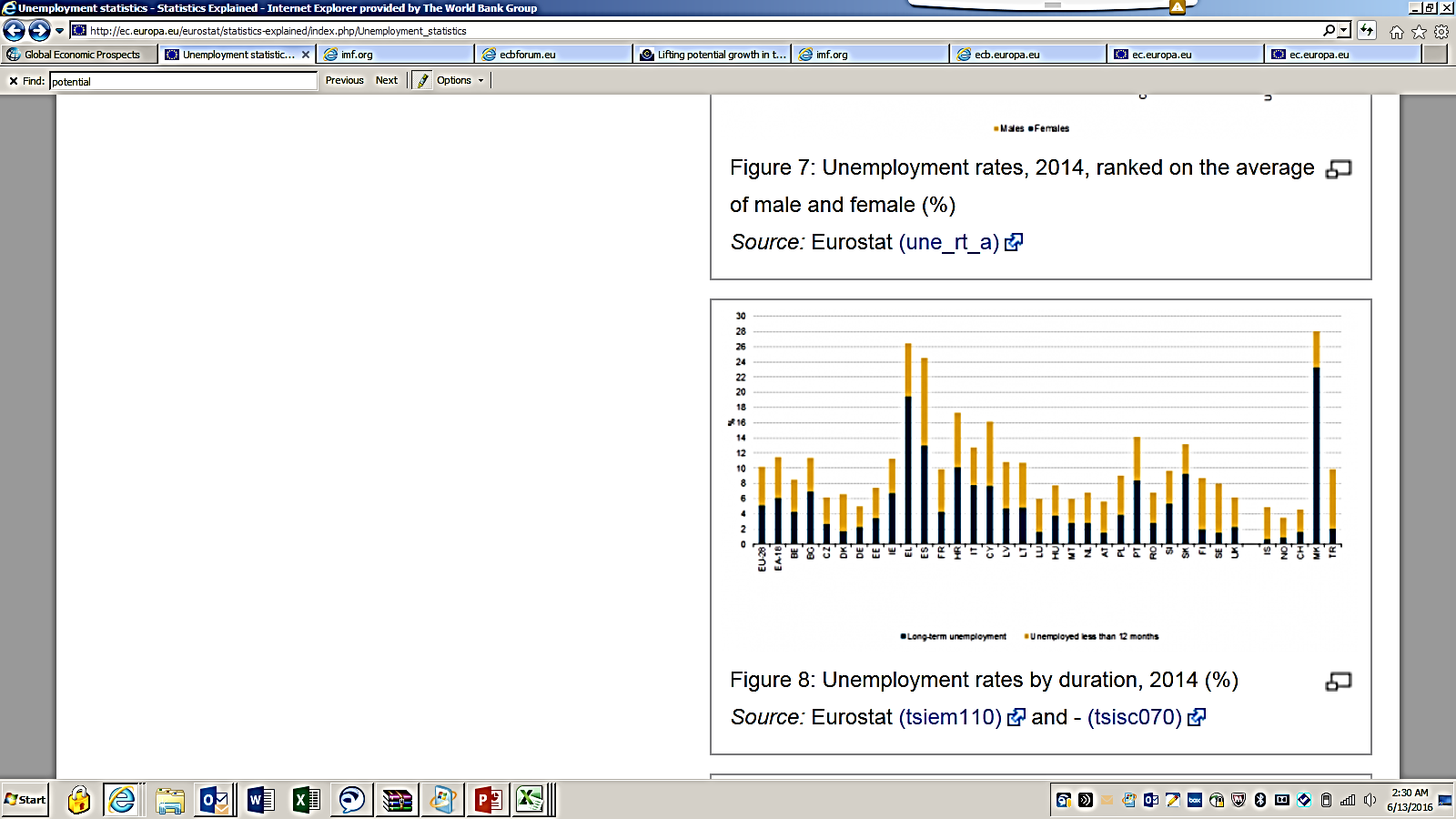 Greece
Spain
Croatia
Portugal
Slovakia
17
Source: Eurostat – 2014 numbers
Unemployment rates are becoming leading indicators of consumer confidence in the Eurozone
18
Total Factor Productivity is Shrinking, and so can’t boost Potential Output (PO)
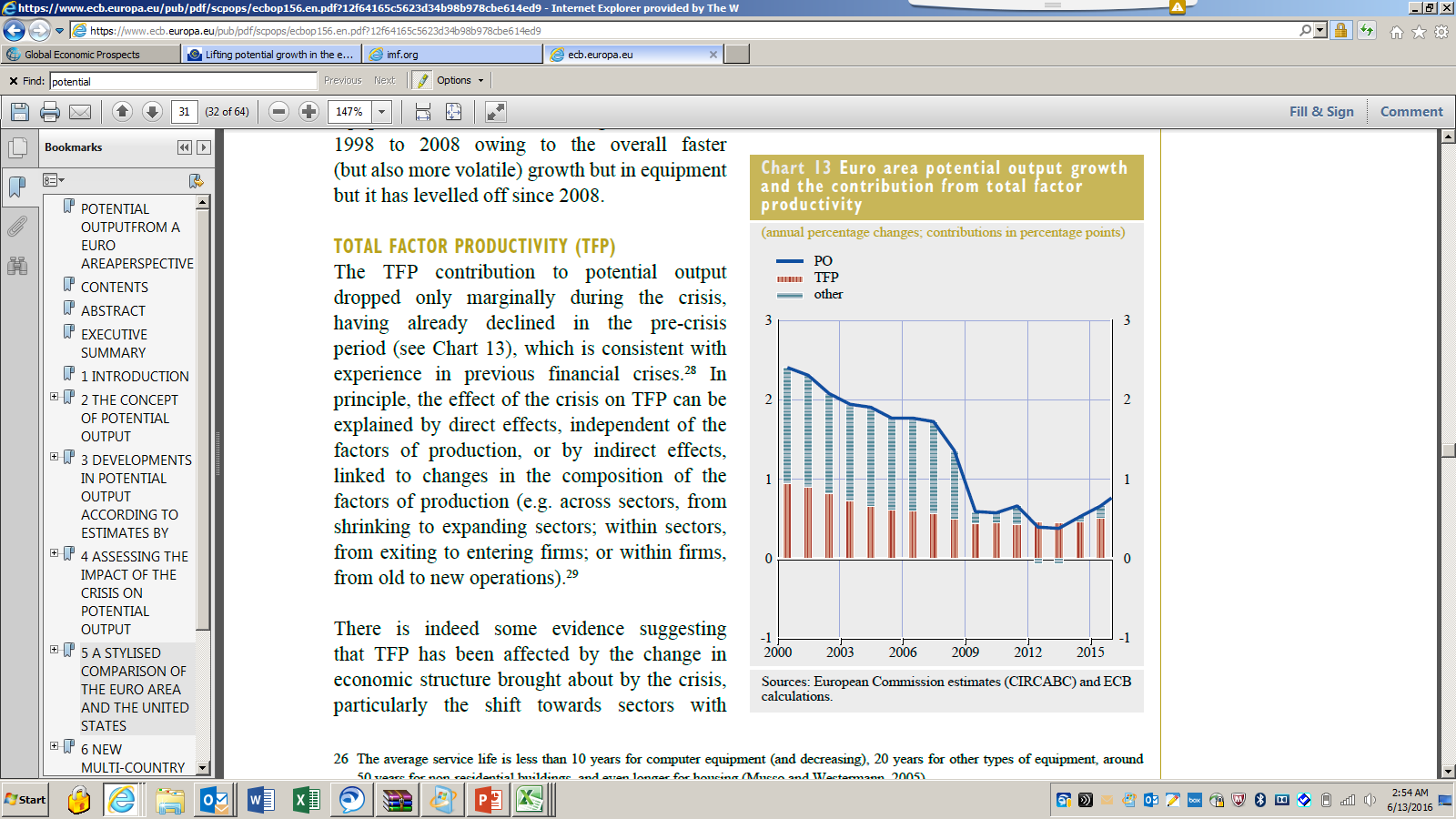 Source: Anderton et al (2014)
19
Is there underlying hysteresis?
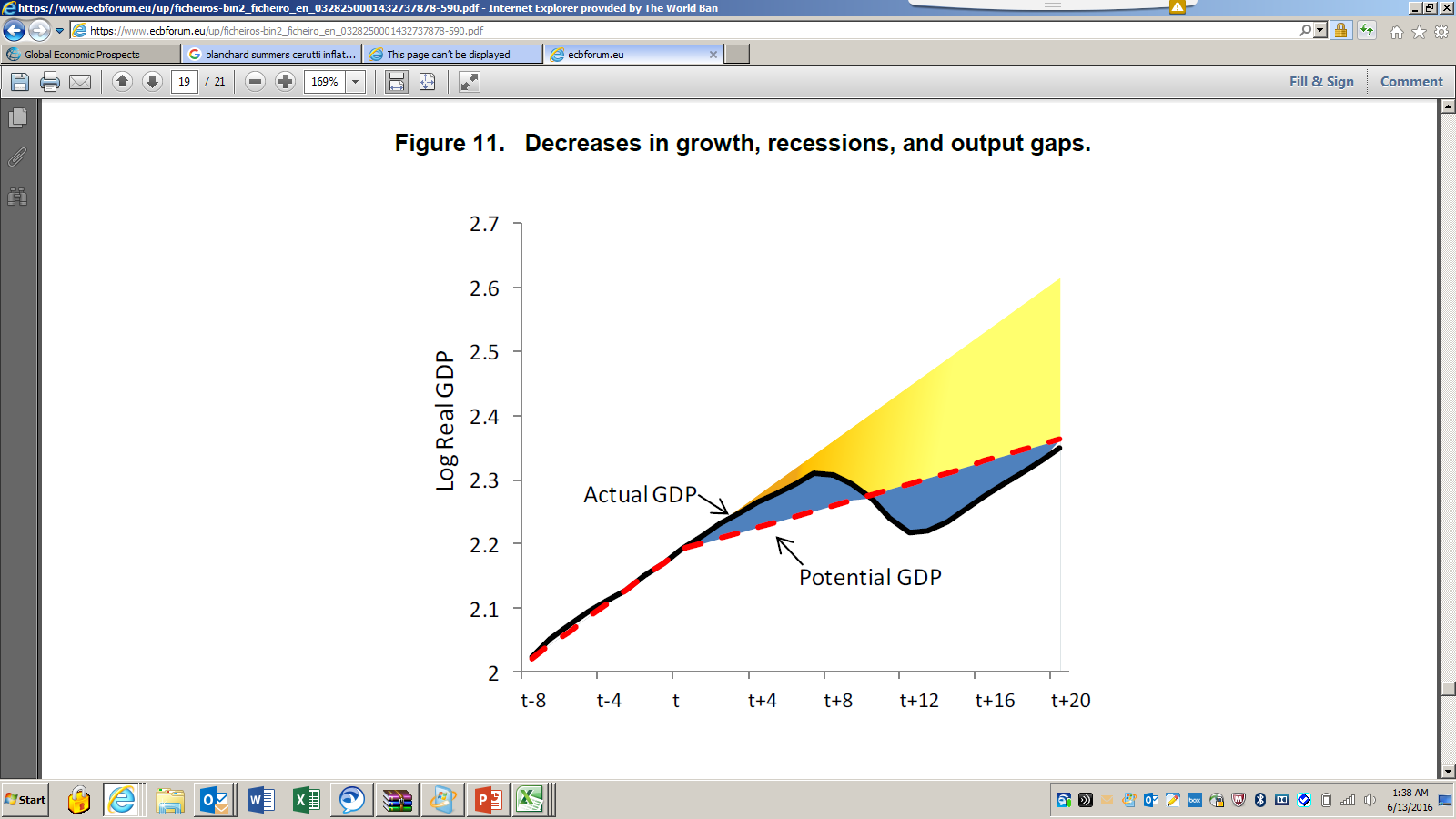 Source: Blanchard, Cerutti and Summers (2016)
20
Structural reforms have slowed…
Source: World Bank Global Economic Prospects June 2016
21
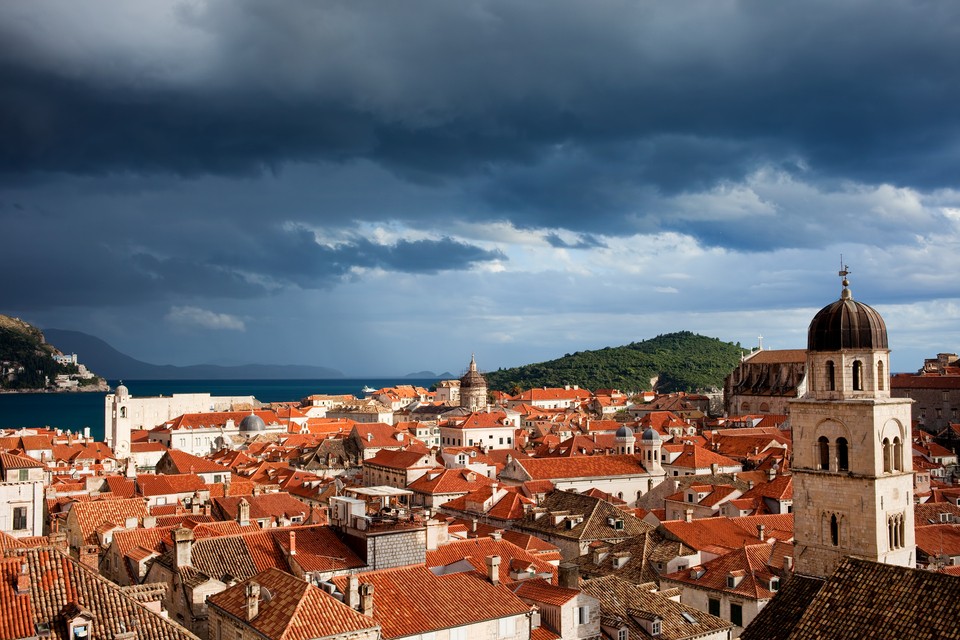 Green shoots?First indicators look encouragingSilver linings or Gray clouds?Potential for hysteresis?Red herrings?Be a bit skeptical of forecasts!
As of December 2015, interest rate expectations are inching up
Source: World Bank Global Economic Prospects June 2016
23
Today, expectations are already flattening
Source: World Bank Global Economic Prospects June 2016
24
In fact, inflationary expectations have been perennially optimistic
Source: World Bank Global Economic Prospects June 2016
25
In fact, inflationary expectations have been perennially optimistic
Source: World Bank Global Economic Prospects June 2016
26
In fact, inflationary expectations have been perennially optimistic
Source: World Bank Global Economic Prospects June 2016
27
In fact, inflationary expectations have been perennially optimistic
Source: World Bank Global Economic Prospects June 2016
28
In fact, inflationary expectations have been perennially optimistic
Source: World Bank Global Economic Prospects June 2016
29
In fact, inflationary expectations have been perennially optimistic
Source: World Bank Global Economic Prospects June 2016
30
… and global (and EU) growth forecasts …
Source: World Bank Global Economic Prospects June 2016
31
… and global (and EU) growth forecasts have large confidence intervals!
Source: World Bank Global Economic Prospects June 2016
32
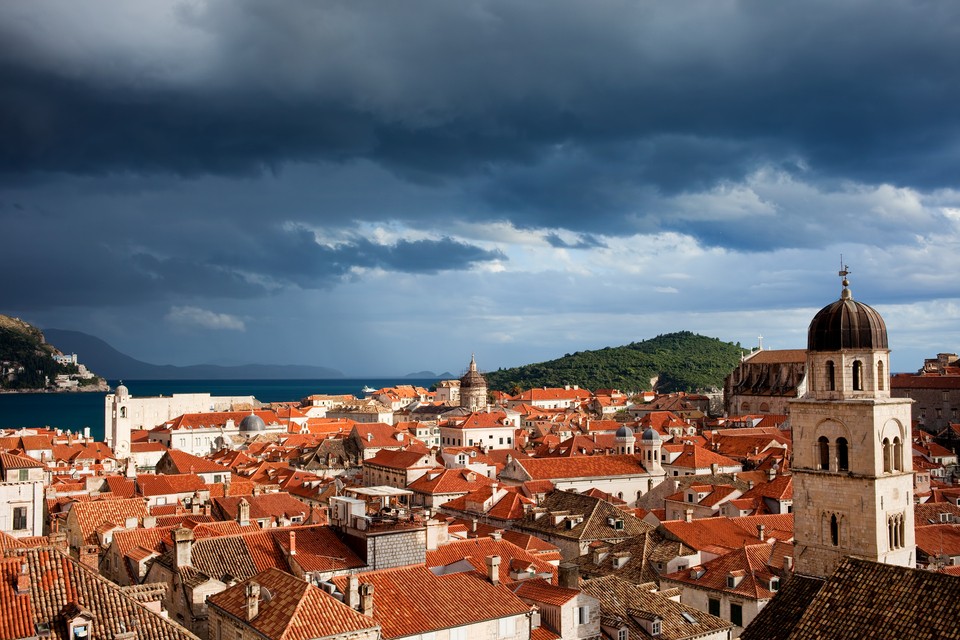 Thank You!

abanerji@worldbank.org

References: 

Anderton et al (2014): “Potential Output from an Euro Area perspective”, https://www.ecb.europa.eu/pub/pdf/scpops/ecbop156.en.pdf?12f64165c5623d34b98b978cbe614ed9
Blanchard, Cerutti and Summers (2015): “Inflation and Activity – Two Explorations and their Monetary Policy Implications,” IMF WP/15/230
World Bank (2016): Global Economic Prospects: Divergence and Risk: http://www.worldbank.org/en/publication/global-economic-prospects
[Speaker Notes: Rebalancing of growth to more sustainable and inclusive growth in South-East Europe is already happening.]